СПЛЕТНИ
Почему мы их любим и что делать, если они о нас
Что такое сплетня?
Слух о ком-нибудь/чём-нибудь, основанный на неточных или заведомо неверных сведениях. (С.И. Ожегов, Н.Ю. Шведова Толковый словарь русского языка)
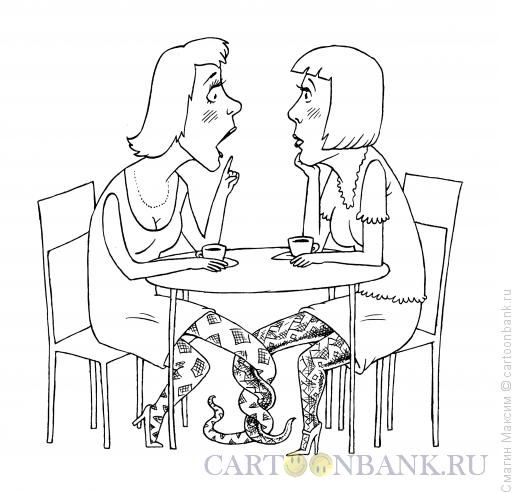 Психологи считают, что сплетничают чаще всего люди:
с низкой самооценкой
неуверенные в себе
не достигшие успеха
не верящие в то, что могут его достигнуть
нервные
подверженные различным страхам
завистливые
Почему мы так любим сплетничать?
Хотим быть в курсе событий
Наша жизнь не так интересна, как чужая
Хотим казаться интереснее окружающим
Чем опасны сплетни?
Разрушение отношений
Потеря доверия
Испорченная репутация
Унижение человеческого достоинства
Что делать, если вы стали жертвой сплетен?
Не выяснять отношения со сплетником прилюдно, поговорите наедине
Узнайте причины распространения слухов и источник данной информации
Не оправдывайтесь, будьте уверены в себе
Не реагируйте на сплетни
Переведите все в шутку
Спасибо за внимание!
Когда космонавт Леонов впервые вышел в открытый космос, он оторвался от корабля и стал вращаться и ничего не мог поделать, так как в космическом пространстве ему не от чего было оттолкнуться. Потом он всё-таки поймал трос, но тут столкнулся с новой проблемой: его скафандр в открытом космосе раздулся, и он не мог протиснуться обратно в корабль. Насилу он это сделал.